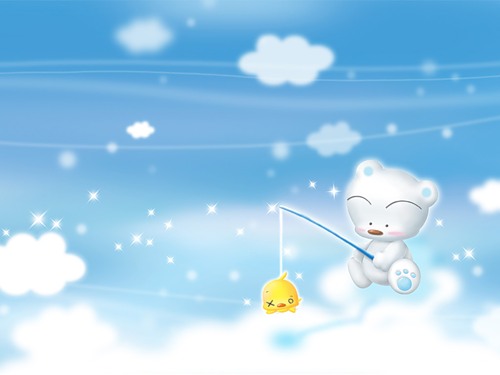 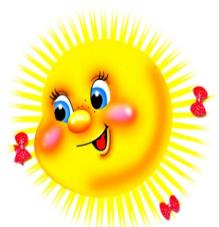 Знакомьтесь,
 наш детский сад «Улыбка»
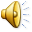 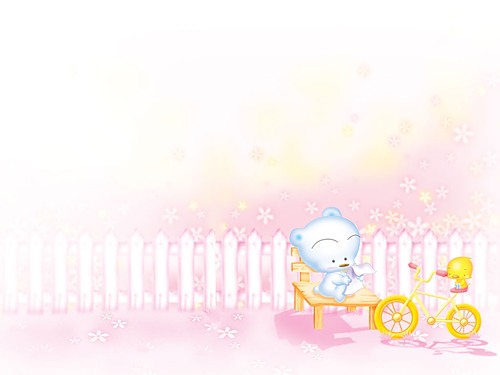 Детский сад, детский сад…Почему так говорят?Потому, что дружно в немМы одной семьей растем!
Детки в садике живут,Здесь играют и поют,Здесь друзей себе находят,На прогулку с ними ходят.Вместе спорят и мечтают,Незаметно подрастают.Детский сад — второй ваш дом,Как тепло, уютно в нем!Вы его любите, дети,Самый добрый дом на свете!
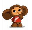 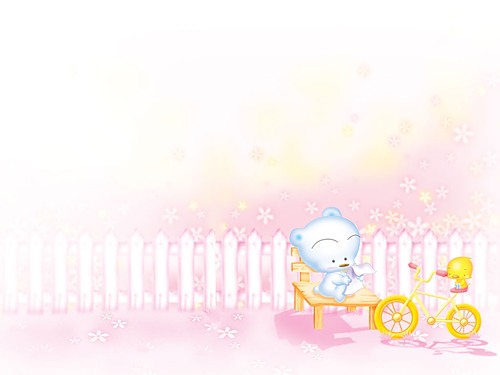 Дом, в котором все окна распахнуты в детство,Я любуюсь тобой, не могу наглядеться.Мне милее и краше всех зданий на светеДом, в котором с утра собираются дети.
Поселились здесь сказки,Звучит звонкий смех,И внимания, ласкиХватает для всех.Стал он домом роднымДля детей – дошколят,Неразлучны мы с ним –Это наш детский сад!
 
И внутри он наряден, и светел, и ярок,Каждый день детворе – как волшебный подарок.Воспитатели с ними не просто играют –Дети жизни азы в детсаду постигают.
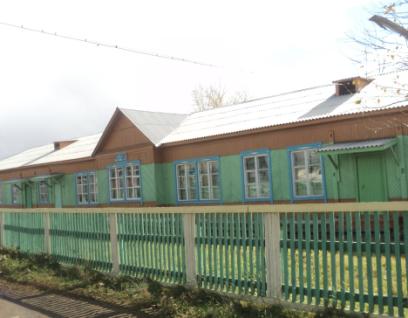 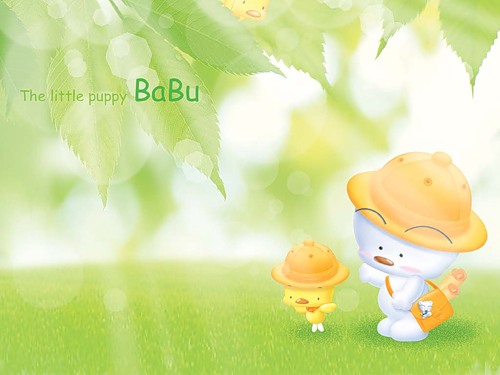 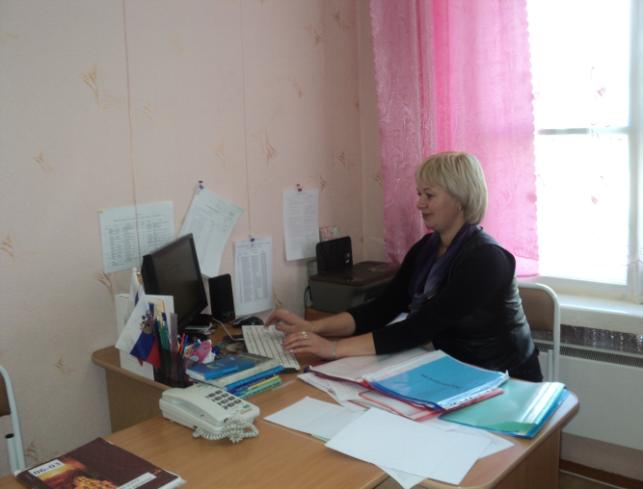 Ночами не спящая, За бюджетом следящая, С мамами беседующая Добрая Заведующая!
Детский сад весёлый, славный! Ну, а кто здесь самый главный? В кабинете кто сидит? Всеми кто руководит?
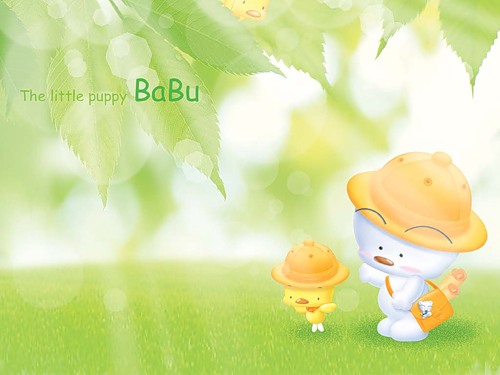 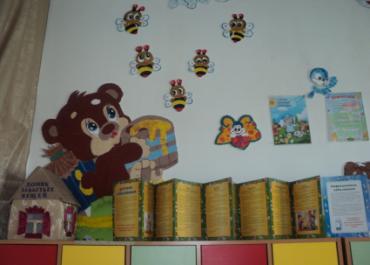 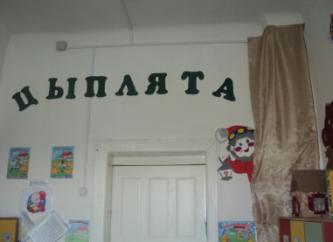 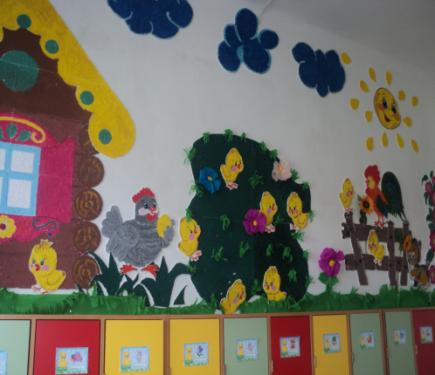 Мы весёлые ребята,А зовут нас всех «Цыплята».Очень дружно мы живём,Детский сад родной наш дом!
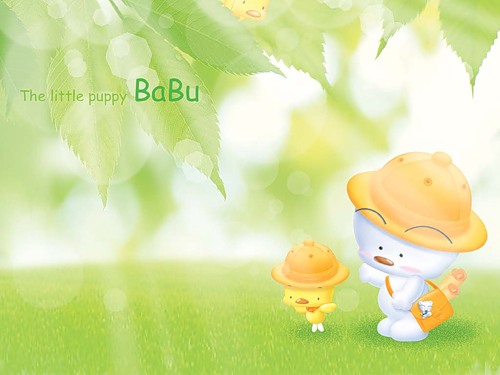 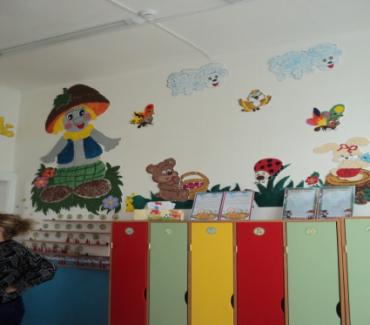 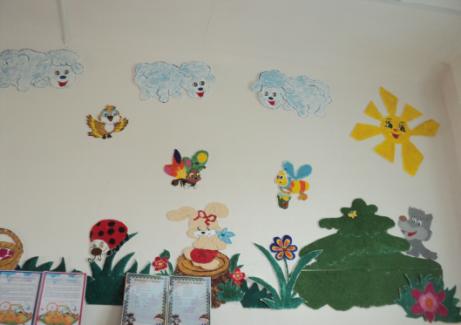 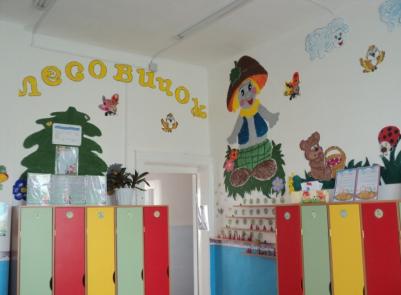 Без друзей ЛЕСОВИЧОКТак страдал от скуки!В садике теперь живётВ нашей дружной группе!
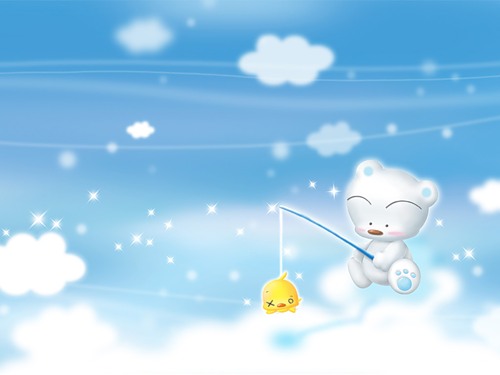 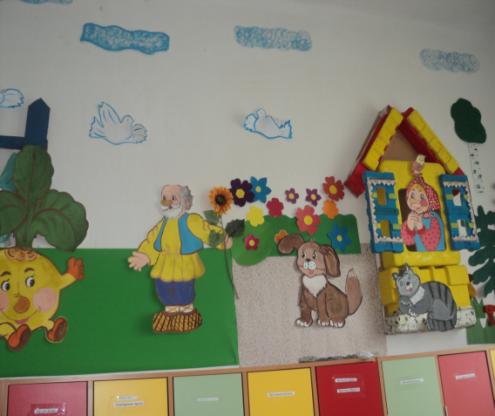 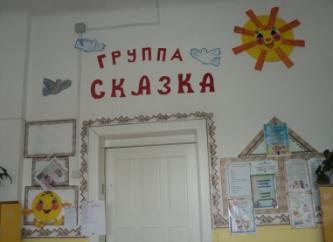 Дружно сказочки читаем,Дружно песенки поём,Вместе нам совсем не скучно,Всех мы в гости к нам зовём.Здесь царит всегда веселье,Воздух дышит волшебством.Вот за это нашу группу,Дружно «Сказкой» мы зовём.
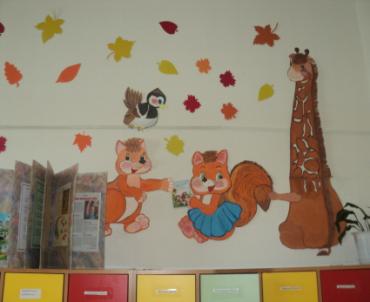 Чьи же это голоса звонко заливаются?Это в группе А-Б-В-Г-ДЕЙКАдетки собираютсяМного дел у на сегодняпрыгать, бегать и играть.А потом в припрыжку можно И домой нам всем бежать.
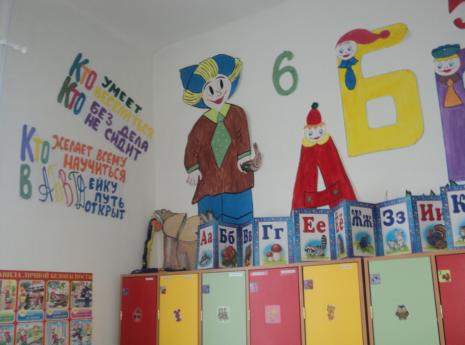 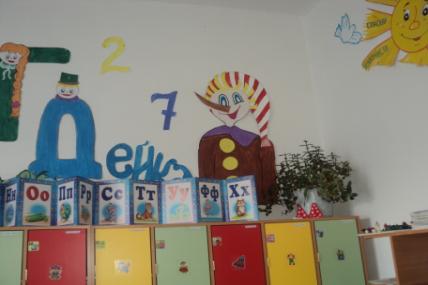 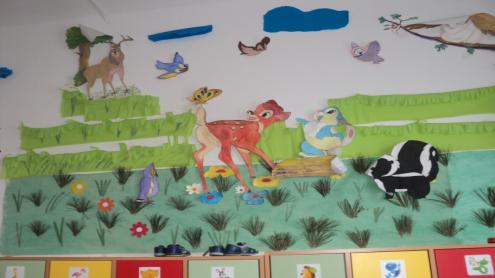 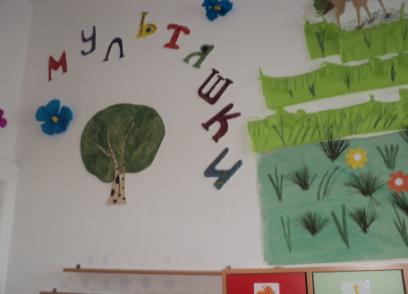 Все мы дружные мультяшки, как и Гена с ЧебурашкойМесто в теремке найдется, всем кто весел и смеетсяДружат в нашем теремочке пап и мам сынки и дочкиНет милее тех мордашек, что у маленьких мультяшек
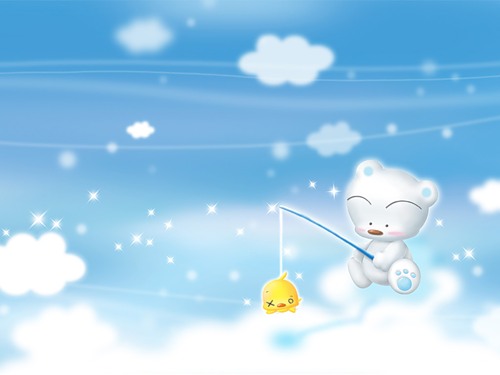 Ах, матрешечка-матрешка. 
Хороша, не рассказать! 
Очень любят с тобой детки 
В нашем саде танцевать. 
Щечки яркие, платочек, 
По подолу цветики. 
Весело кружатся в танце 
Яркие букетики!
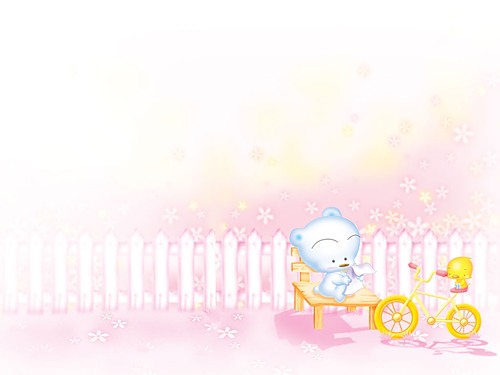 Если будешь улыбаться,Добрым будешь ты всегда,Тебе нечего бояться –Жить ты будешь лет до ста!
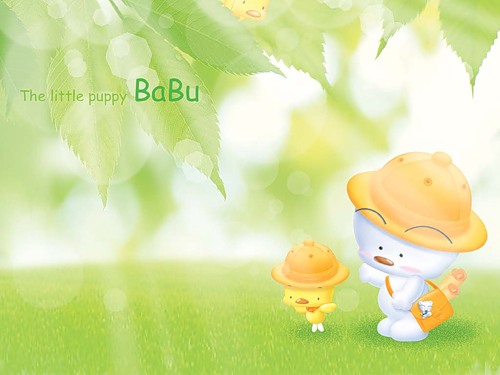 Раз, два, три, четыре, пять
            Мы пришли с вами играть.
            Мы с игрой очень дружны,
            Как взрослые, так и малыши.
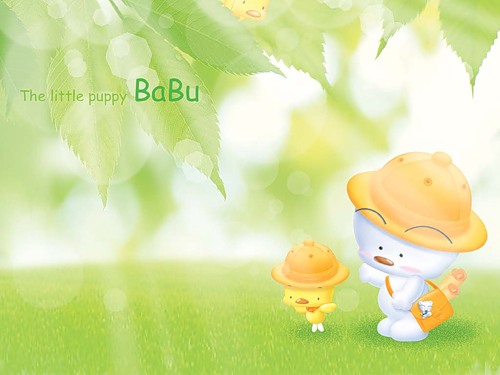 Дети – праздник для души,До чего же хороши!Очень весело играют,Взрослых этим забавляют!
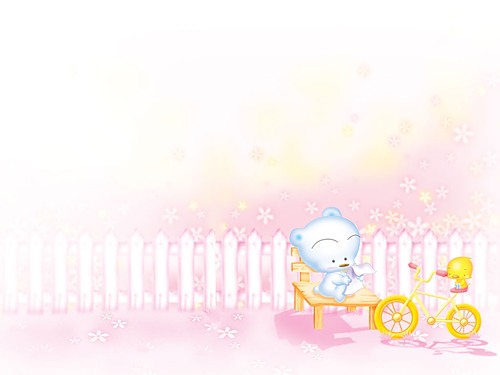 Свежий воздух малышамНужен и полезен!Очень весело гулять нам!И никаких болезней!..
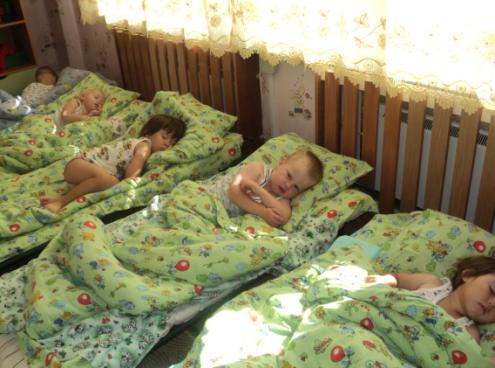 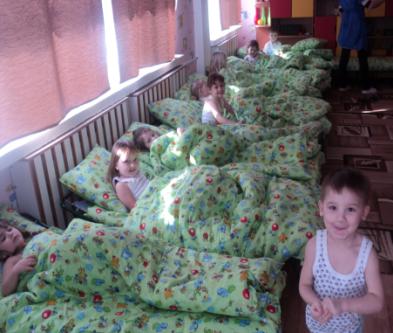 На исходе тихий час,Крепкий сон ушел от вас.Если вам уже не спится,Все ж не стоит веселиться,И не надо баловатьсяИ подушками кидаться.
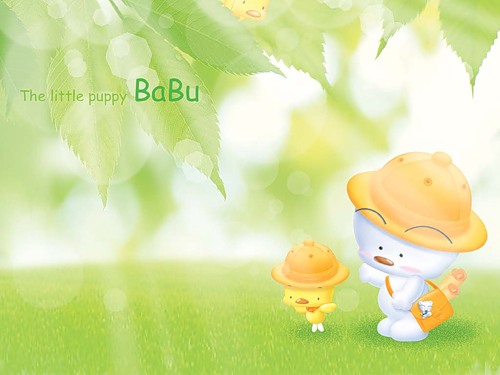 На сметане мешен,На окошке стужен,Круглый бок, румяный бок.Покатился ....Колобок
Мы сегодня не ребята, а веселые зверята
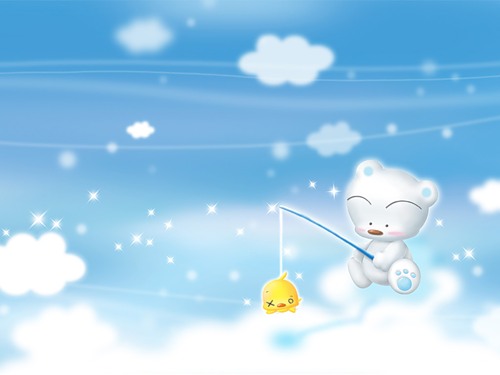 Надевай скорее маску!Забегай скорее в сказку!В нашей сказке, в нашей сказкеПосреди веселой пляскиРасписной, волшебный снегОпускается на всех!
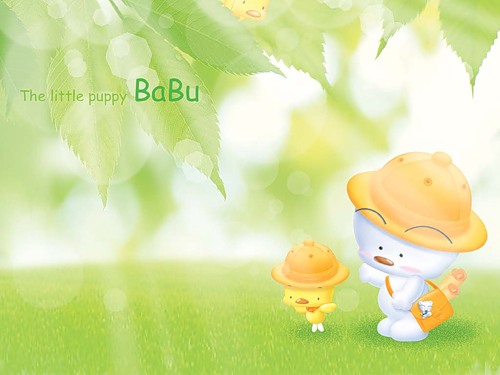 Лето в сарафанчике из ситцаС зорькою румяною пришлоИ давай шалить и веселиться,Раздавать улыбки и тепло.
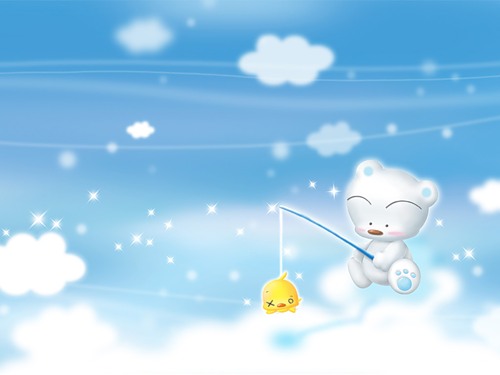 Праздник спортивный гордовступает в свои праваСолнцем улыбки добройВстречает его детвораНам смелым, и сильным, и ловкимСо спортом всегда по путиРебят не страшат тренировки-Пусть сердце стучится в груди.Нам смелым, и сильным, и ловкимБыть надо всегда впереди.Здоровье, сила, ловкость-Вот спорта пламенный заветПокажем нашу дружбу, смелостьВеселым стартам шлем привет!
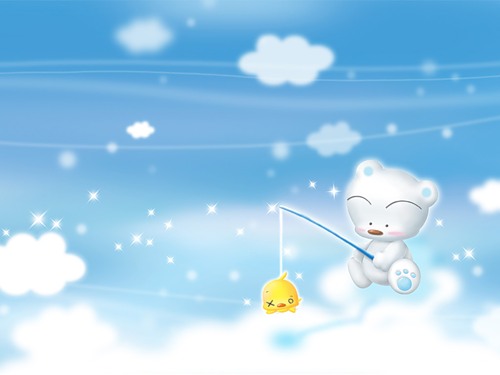 Буду я зарядку делать,Буду крепок я всегда.И сибирского здоровьяБудет много у меня.
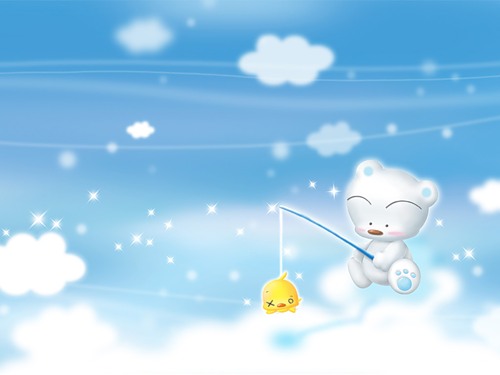 Быть здоровым – это модно!Дружно, весело, задорноСтановитесь на зарядку.Организму – подзарядка!
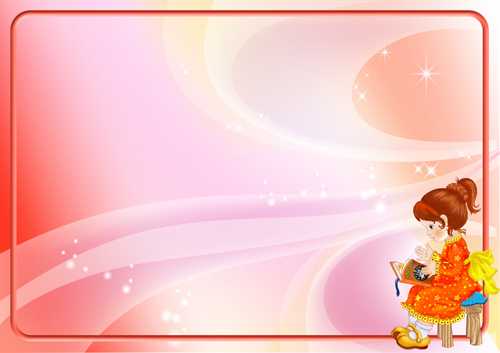 Буду спортом заниматьсяТанцем, песней увлекаться.Отжиматься, приседать,Не лежать и не скучать.Я хочу здоровой быть,Чтоб к врачам мне не ходить.
Нам полезно без сомненьяВсе, что связано с движеньем.Вот, поэтому ребяткиБудем делать мы зарядку
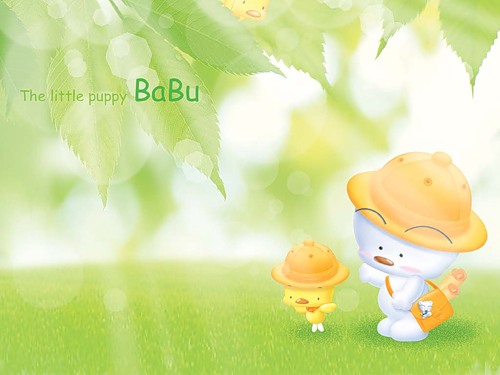 Если хочешь быть здоровым,Обойтись без докторов –Закаляйся, умывайся,Спортом разным занимайся.
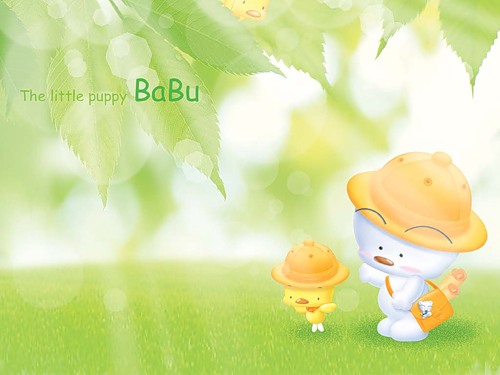 Это наши дети – Лучшие на свете!Господь сполна нас наградилИ это счастье подарил!
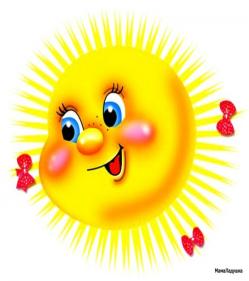 Мы с моей подружкой ТомойХодим вместе в детский сад.Это вам не то, что дома!Это школа малышат!Здесь мы делаем зарядку,Ложкой правильно едим,Приучаемся к порядку!Детский сад необходим!Учим мы стихи и песниВ нашей группе дошколят!Места нет для нас чудесней!
Чем любимый детский сад!
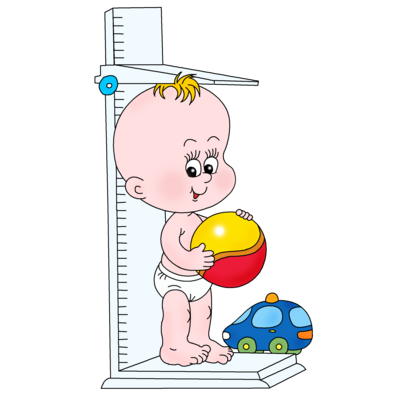 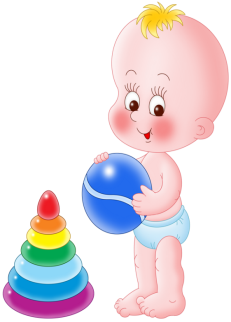 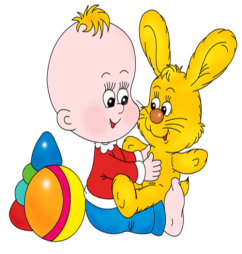 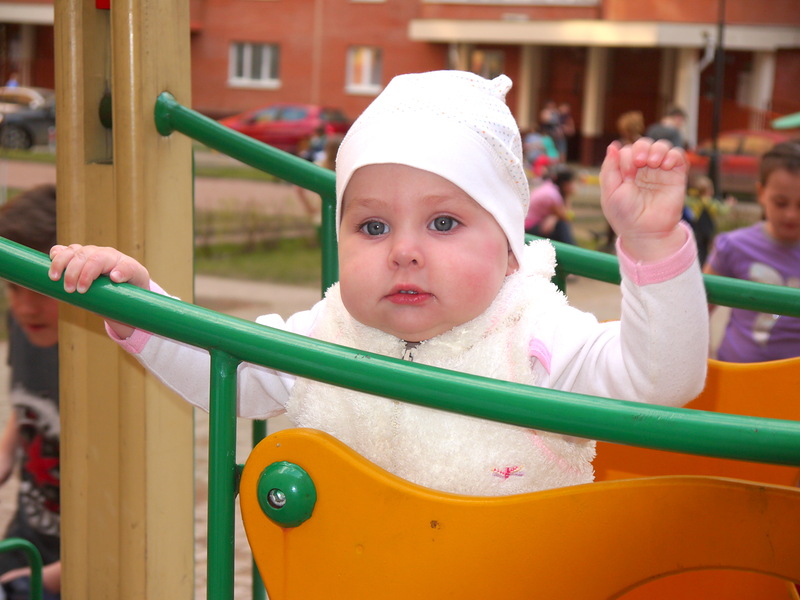